HIS Digital Engagement in Health and Social Care Webinar
Moving Beyond the “Too Hard” Box?
The Digital Health & Care’s Work on Citizen Engagement
Nel Whiting
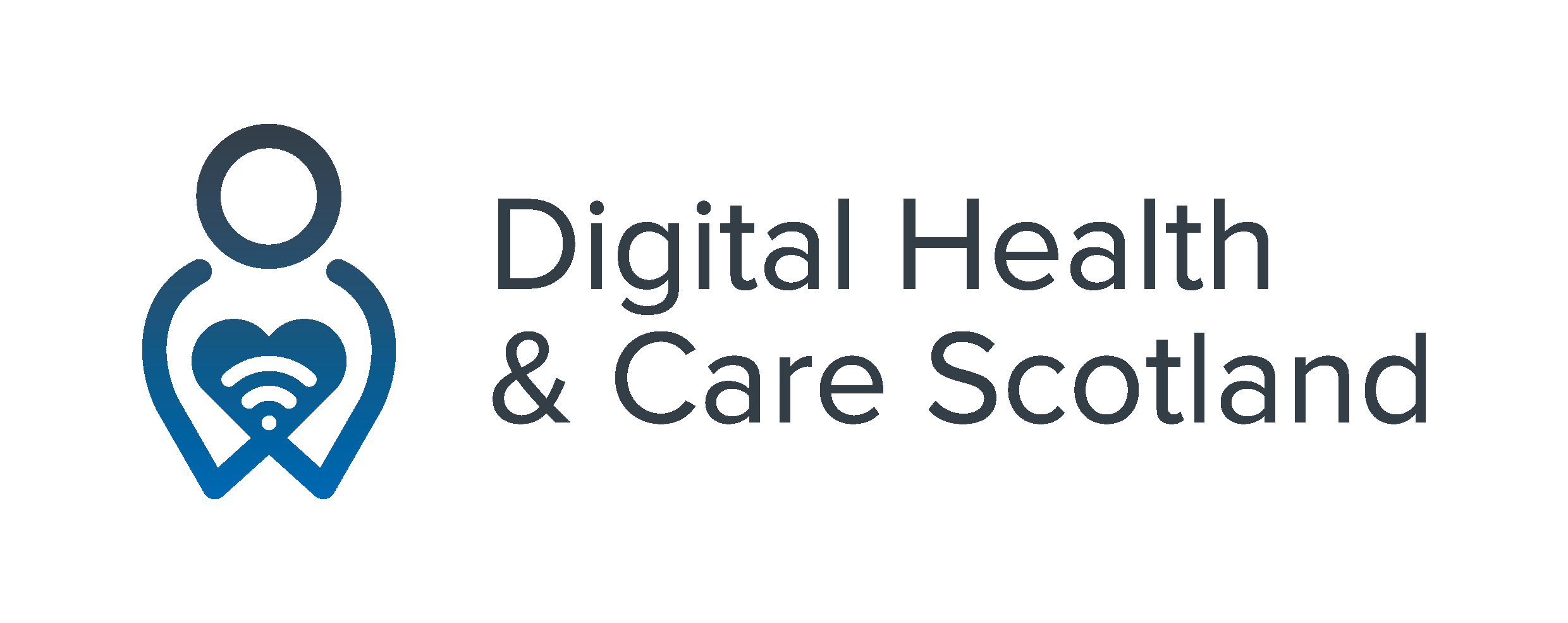 Background: Strategy & Vision
[Speaker Notes: Digital health and care strategy - gov.scot (www.gov.scot)



Digital-Citizen-Delivery-Plan-final-21-22.pdf (tec.scot)]
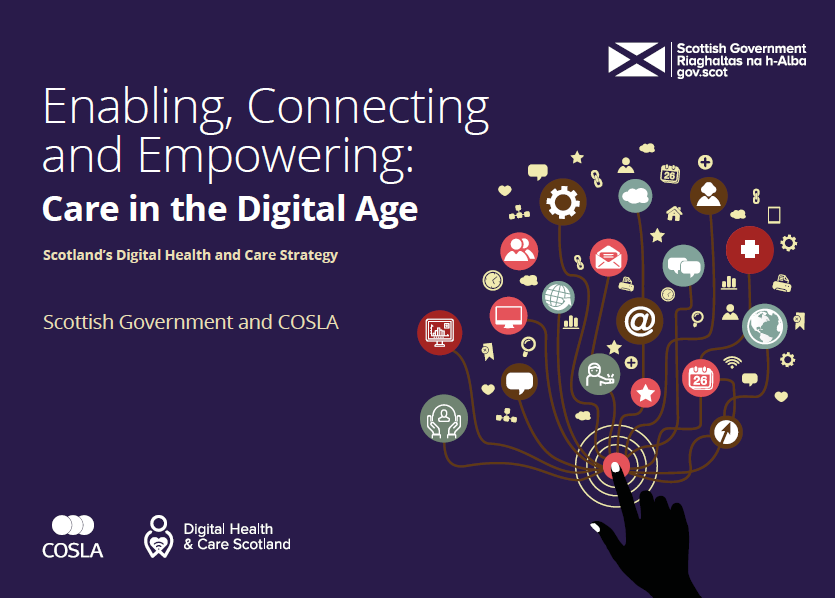 Purpose
To scope out where and how to focus efforts to optimise citizen engagement relating to the development and delivery of digital health and care.
Task & Finish Group Members
Reflections
Modest and nothing new.
Perhaps one of the things that needs greatest reflection is why is it that something that is obviously a barrier to fair access is proving so hard to address?
Approach
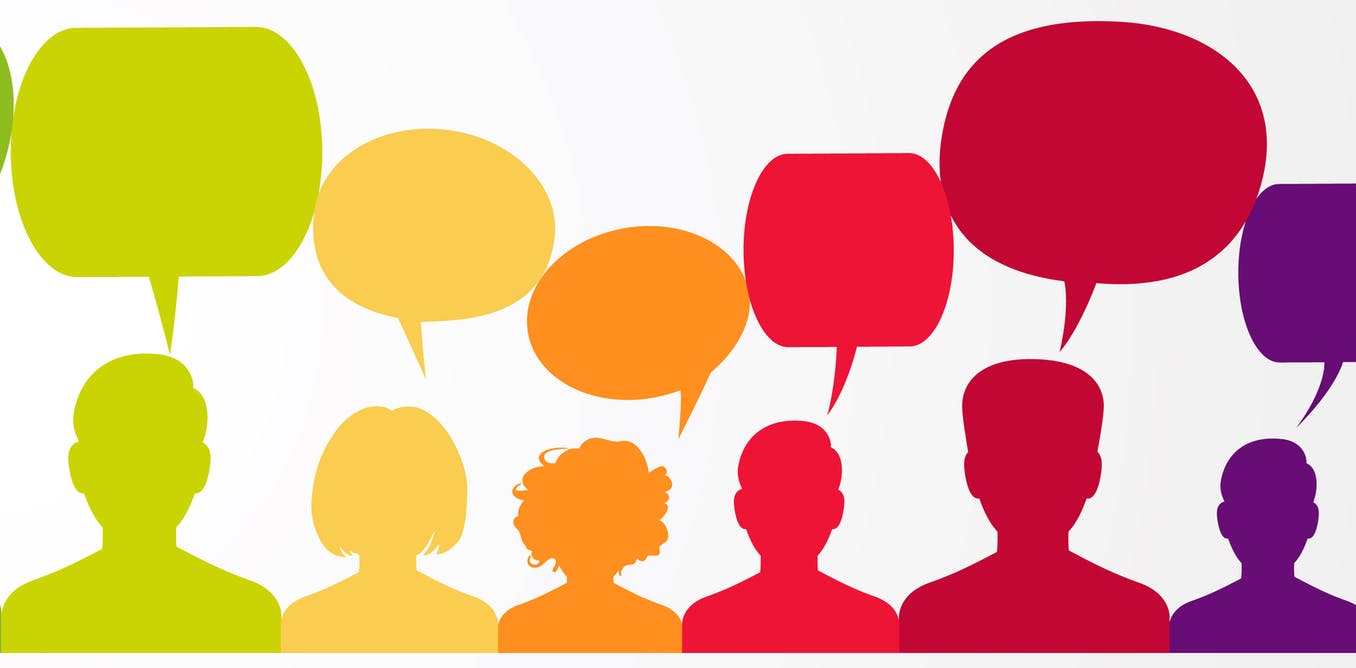 Literature review
Workshopping
Sense-checking & horizon scanning
ALLIANCE Digital Citizen Panel
[Speaker Notes: Participatory engagement summary toolkit.pdf - Google Drive]
It is not enough to provide recommendations
‘When considering improvement and change to the social care system, the people we engaged with stated that the Scottish Government needs to be specific about mainstreaming equality. It is not enough to provide recommendations and state ‘equalities will be addressed throughout.’

Alliance (December 2020) Independent Review of Adult Social Care in Scotland – Engagement Activity
Recommendation one Engagement
Citizen engagement must be a fundamental part of the design of digital services, as well as redesign and delivery. It should be meaningful, continuous, heartfelt and must adopt best practice core principles.
Recommendation two Communications, awareness, and accessibility
Communication must be clear, accessible, and inclusive; actions are needed to address current barriers.
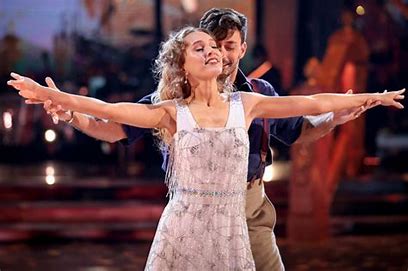 Inclusive
“You could get the administrator to randomly switch on & off cameras  & sound”

“Communication is a bit like the vaccine mantra ”no one is protected until the world is protected.” 

“We cannot be inclusive until we can all be included.”
Recommendation threeContracts and tendering
The agreed core principles must be embedded as part of contracts and tendering processes.
Recommendation fourReview, reflect and adjust
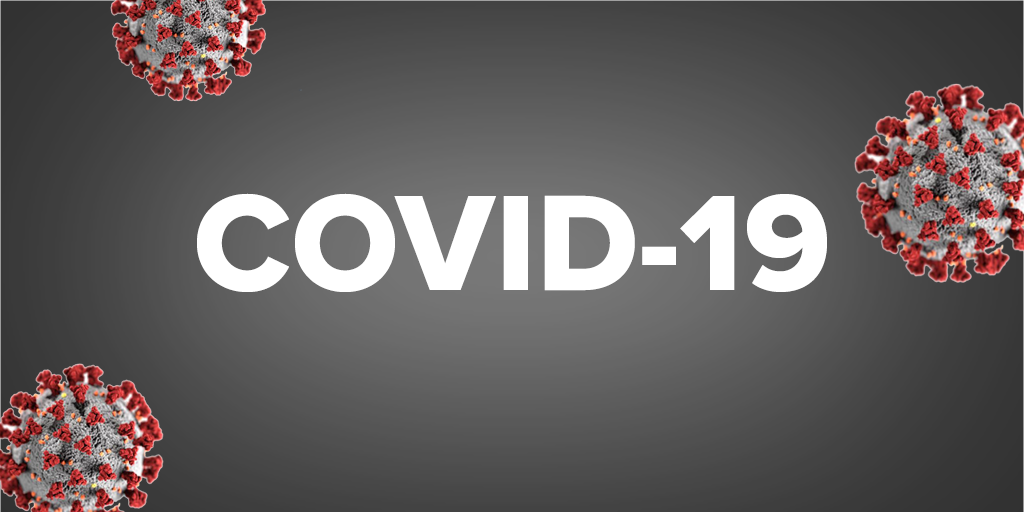 Ongoing engagement will provide opportunities for reflection including insights into any changes in preferences, circumstances, and opportunities
Levelling the engagement playing field
Digital has increased the ability for people to participate in engagement events more easily. 

Lead-in times for digital events are shorter, the challenges of agreeing geographical locations and finding suitably sized venues do not apply. The notion of limiting the number of ‘people round the table’ because of the size of the room or table is no longer a valid argument. 

In turn this should prompt a different approach and style to involving people.
Data Strategy
Building on Data Dialogues
Working with third sector equality and advocacy groups to reach people
Feedback loop
Information channels
[Speaker Notes: The development is being led by a Working Group and information about this can be found at : Digital Health and Care Data Strategy Working Group - gov.scot (www.gov.scot).  A blog by Jonathan Cameron relating to the work can be found at: Health and Social Care Integration Data strategy for health and social care - Health and Social Care Integration (blogs.gov.scot)]
Data Dialogues
[Speaker Notes: Data Dialogues (nesta.org.uk)]